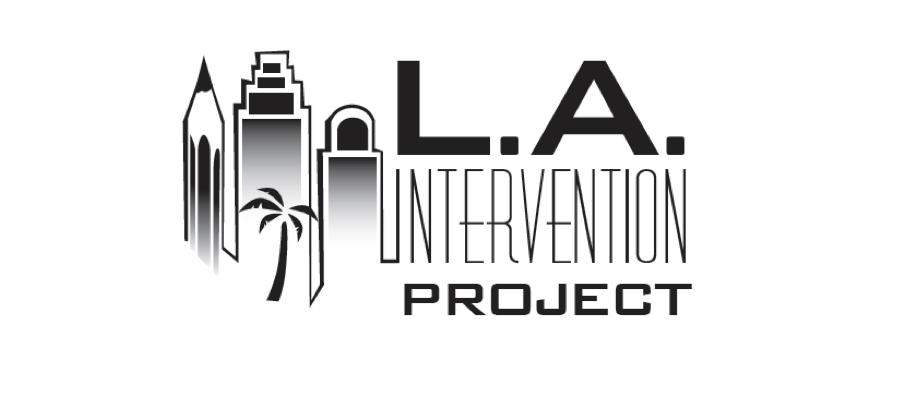 Morphology Instruction
dict/dic
[Speaker Notes: Have students open their flash drives.
These slides would be taught over a number of days. They will probably take multiple weeks for students to complete since this is their first exposure to these concepts.]
What is a root?
export 
biography
interject
reduction
beneficiary
credential
prime
service
[Speaker Notes: Review options:  give students 1 minute and have them write down as many words with graph as they can, or ask someone to lead you through LINCS with graph (on next slide), and then go around the room asking each person to give one word that contains this root.]
Review with LINCS
What is the story? 
What is the reminding word?
What is the word? 
What is the definition?
dict
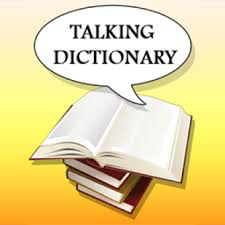 A dictionary has words in it  that I say.
To say
dictionary
1. “The war will continue another two or three years,” he predicted.
Do you recognize the root? (whiteboard)
Try out the meaning of the root in the sentence.
What do you think the word means?
[Speaker Notes: Have ½ the class do sentence number 1 and ½ the class do sentence number 2.]
Add it to your personal dictionary
To say 
before
pre
dict
predict
[Speaker Notes: Students make an inference about the definition. Teacher/aide monitor and correct as needed.  Have the students come up with the answers before answers appear.  Have a brief conversation about how literal meaning “to lead away” doesn’t capture the essence (connotation) of the word.]
What gives them the right to dictate what we should eat?
Do you recognize the root? (whiteboard)
Try out the meaning of the root in the sentence.
What do you think the word means?
Add it to your personal dictionary
To say with 
authority; give an order
dictate
ate
dict
[Speaker Notes: Students make an inference about the definition. Teacher/aide monitor and correct as needed.  Have the students come up with the answers before answers appear.]
1. The Pope's hands were raised in benediction.
Do you recognize the root? (whiteboard)
Try out the meaning of the root in the sentence.
What do you think the word means?
Add it to your personal dictionary
To say 
good; a prayer
benediction
tion
bene
dict
[Speaker Notes: Students make an inference about the definition. Teacher/aide monitor and correct as needed.  Have the students come up with the answers before answers appear.]
Do you recognize the root? (whiteboard)
Try out the meaning of the root in the sentence.
What do you think the word means?
He issued an edict that none of his writings be destroyed.
Add it to your personal dictionary
To speak 
out with authority
e
edict
dict
[Speaker Notes: Students make an inference about the definition. Teacher/aide monitor and correct as needed.  Have the students come up with the answers before answers appear. Prefix sub changes to sup when root starts with p- other example: suppress]
Do you recognize the root? (whiteboard)
Try out the meaning of the root in the sentence.
What do you think the word means?
“Hitler Becomes the Dictator of Germany”
Add it to your personal dictionary
One who speaks with total authority
ate
or
dictator
dict
[Speaker Notes: Students make an inference about the definition. Teacher/aide monitor and correct as needed.  Have the students come up with the answers before answers appear. Prefix sub changes to sup when root starts with p- other example: suppress]
Do you recognize the root? (whiteboard)
Try out the meaning of the root in the sentence.
What do you think the word means?
She dared not contradict him.
Add it to your personal dictionary
To speak against
contra
contradict
dict
[Speaker Notes: Students make an inference about the definition. Teacher/aide monitor and correct as needed.  Have the students come up with the answers before answers appear. Prefix sub changes to sup when root starts with p- other example: suppress]